μακέτα: ομοίωμα ενός τεχνολογικού αντικειμένου σε μικρότερο μέγεθος.
Πρέπει, όσο είναι δυνατόν, να μοιάζει με το πραγματικό αντικείμενο
1
κατασκευή τεχνολογικού αντικειμένου
κατασκευή ενός τεχνολογικού αντικ
2
γραπτή εργασία
3
γραπτή εργασία
4
τι υλικά μπορώ να χρησιμοποιήσω ;;;
τι εργαλεία ;;;
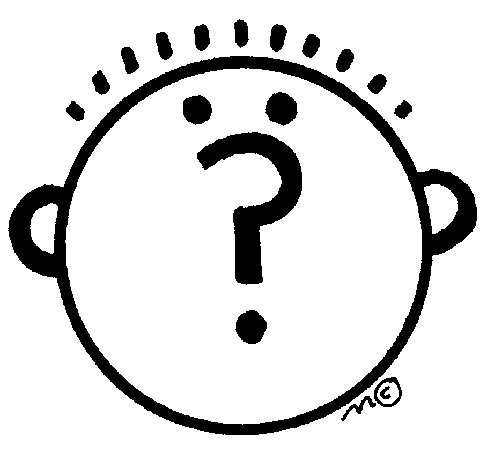 πως θα αρχίσω         ;;;
τι θέμα θα διαλέξω       ;;;
5
εργαλεία
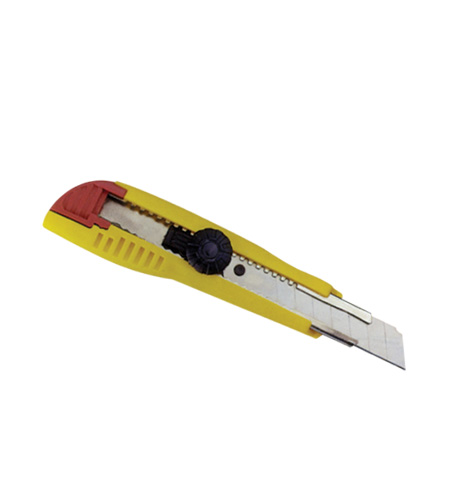 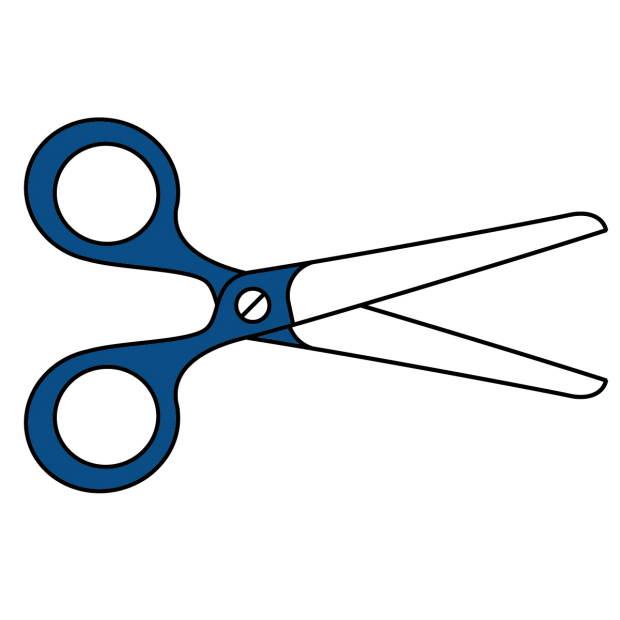 ψαλίδι
χαρτοκόπτης
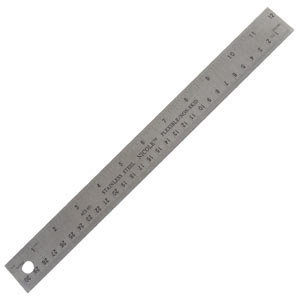 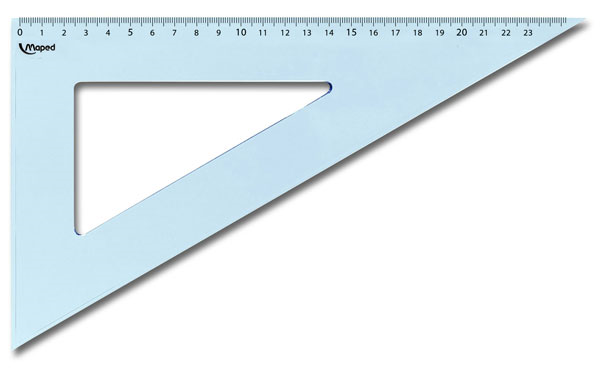 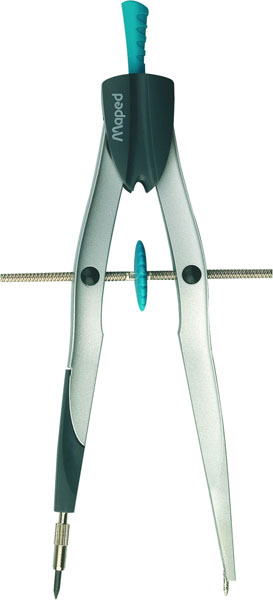 τρίγωνο
6
εργαλεία
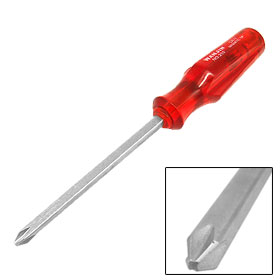 σταυροκατσάβιδο
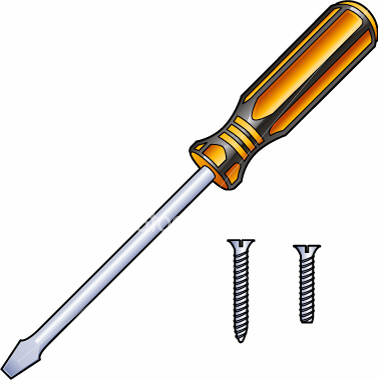 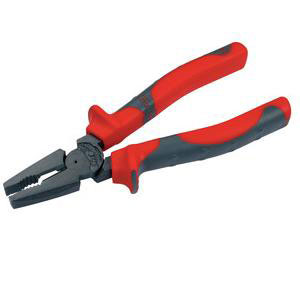 κατσαβίδι
πένσα
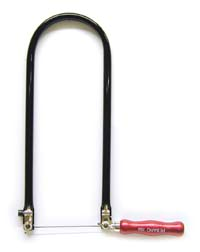 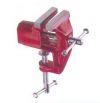 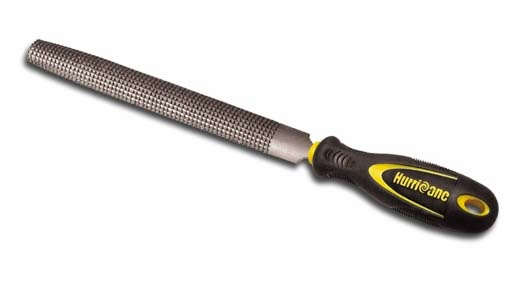 λίμα
μέγγενη 
πάγκου
σέγα-πριόνι
7
εργαλεία
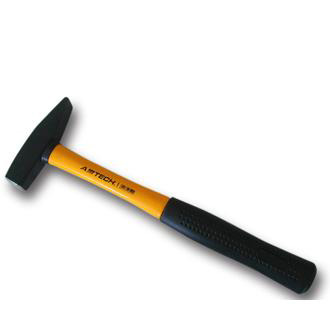 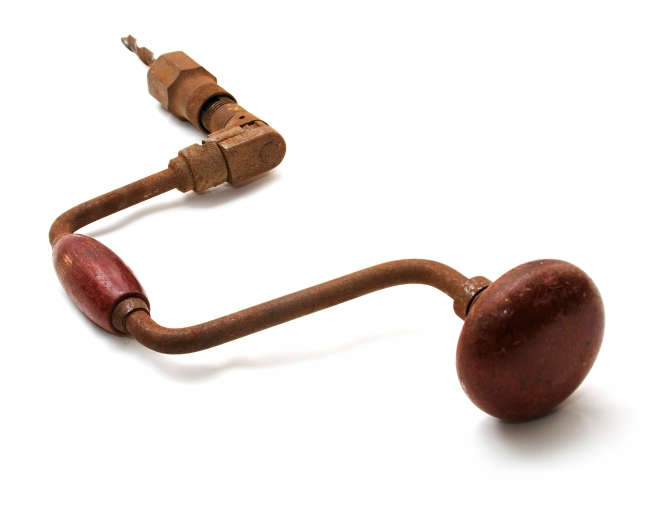 δράπανο χειροκίνητο
σφυρί
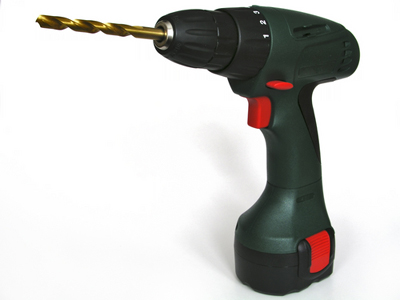 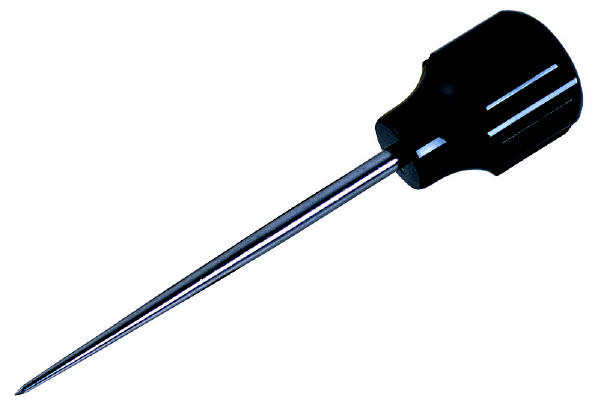 σουβλί
δράπανο ηλεκτρικό
8
ΑΤΟΜΙΚΗ ΕΡΓΑΣΙΑ
κατασκευή μακέτας
μερικές πρακτικές οδηγίες: για την κατασκευή μπορεί να χρησιμοποιηθεί κάθε υλικό και εργαλείο αρκεί να είναι σχετικά φθηνό, ακίνδυνο και εύκολα κατεργάσιμο. Καλό θα ήταν να προτιμηθούν χρησιμοποιημένα υλικά ή ανακυκλώσιμα. Ενδεικτικά:
για βάση της μακέτας: ξύλο (κόντρα πλακέ), χοντρό μακετόχαρτο, φύλλο μονωτικού
για ευθείες επιφάνειες πχ τοίχους: υλικά συσκευασίας, μακετόχαρτα
για καμπύλες επιφάνειες: κουτιά αναψυκτικών, το εσωτερικό από φύλλα κουζίνας, πλαστικοί σωλήνες ύδρευσης
9ο Γυμνάσιο Τ.Α.Δ. Ιωαννίνων
9
ΑΤΟΜΙΚΗ ΕΡΓΑΣΙΑ
κατασκευή μακέτας
μερικές πρακτικές οδηγίες:
για σωλήνες: καλαμάκια, πλαστικοί σωλήνες ηλεκτρολόγου
για ακανόνιστες επιφάνειες: πηλός, αφρός πολυουρεθάνης, τσαλακωμένα φύλλα εφημερίδων
ηλεκτρολογικά: καλώδια, μικροί λαμπτήρες, μπαταρίες, LED
συνδετικά υλικά: καρφίτσες, πινέζες, κόλλα χαρτιού, σιλικόνη
εξωτερικοί χώροι: χαρτόνια διαφόρων τύπων, οδοντογλυφίδες, καλαμάκια 
κινούμενα μέρη: γρανάζια, μικροί ηλεκτρικοί κινητήρες
9ο Γυμνάσιο Τ.Α.Δ. Ιωαννίνων
10
τεχνικά σχέδια
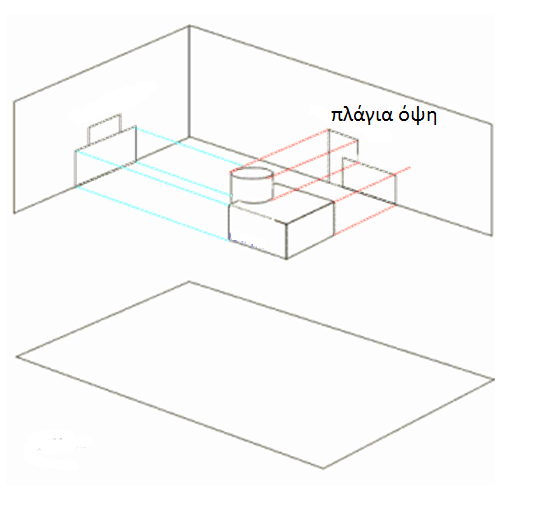 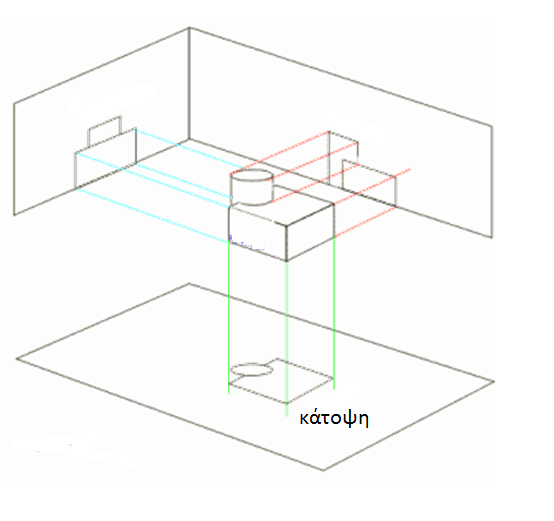 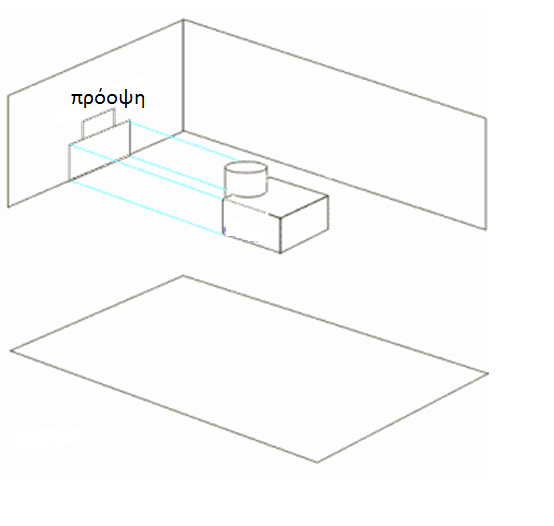 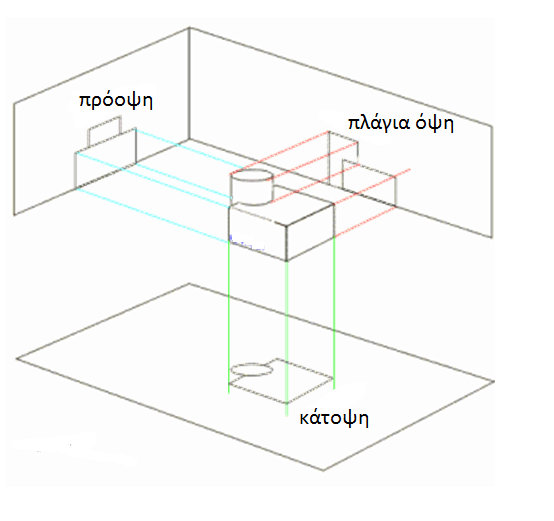 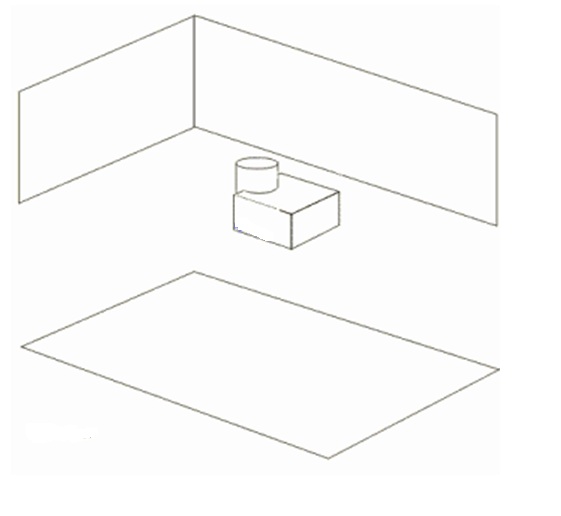 11
τεχνικά σχέδια
κάτοψη
Τις διακεκομμένες για την παράσταση γραμμών που δεν φαίνονται
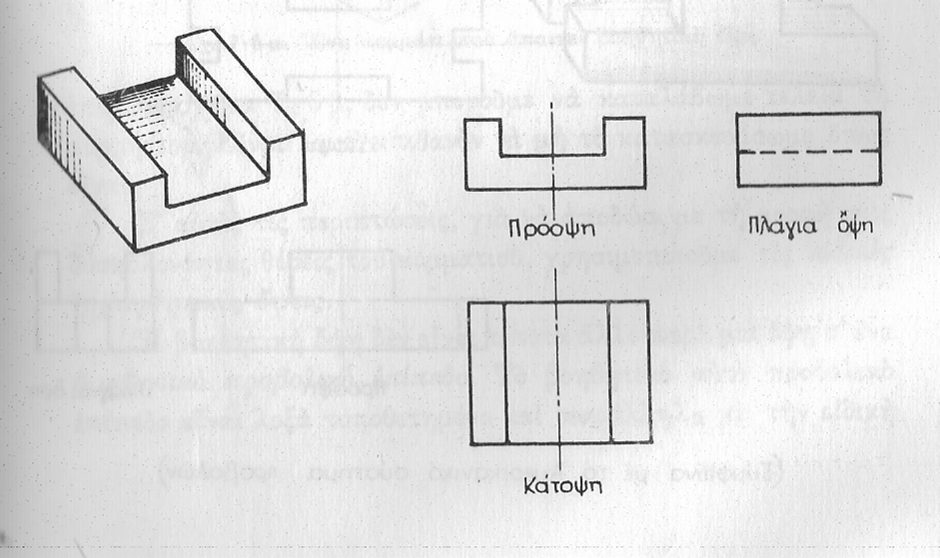 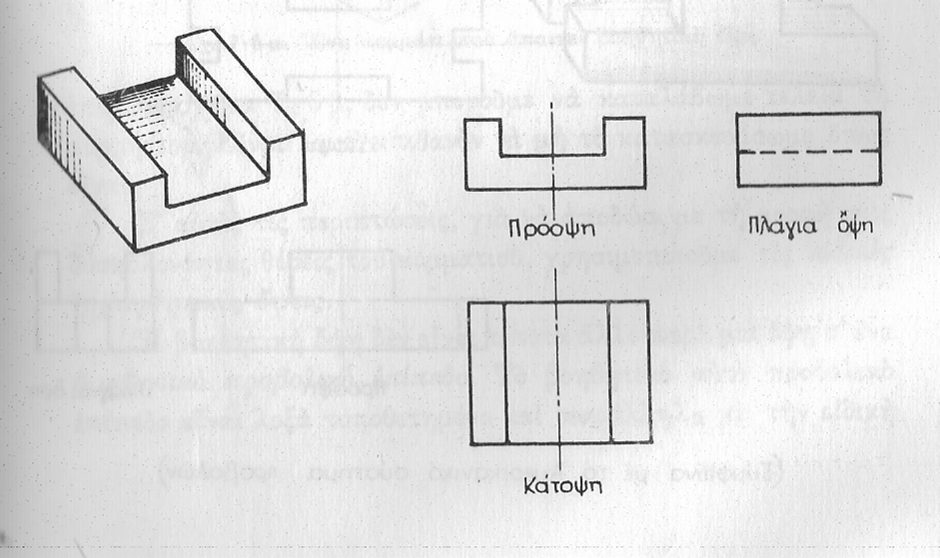 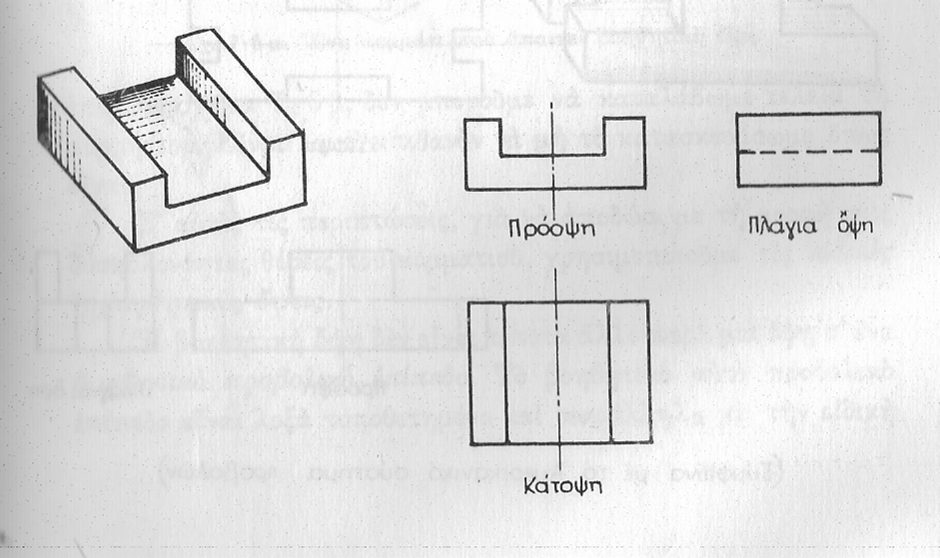 πλάγια 
όψη
Τις συνεχείς γραμμές τις χρησιμοποιούμε όταν θέλουμε να σχεδιάσουμε το περίγραμμα και γενικότερα τις ακμές που φαίνονται
πρόοψη
Τις μικτές γραμμές (διακεκομμένες και συνεχείς) για τους άξονες συμμετρίας των διαφόρων αντικειμένων.
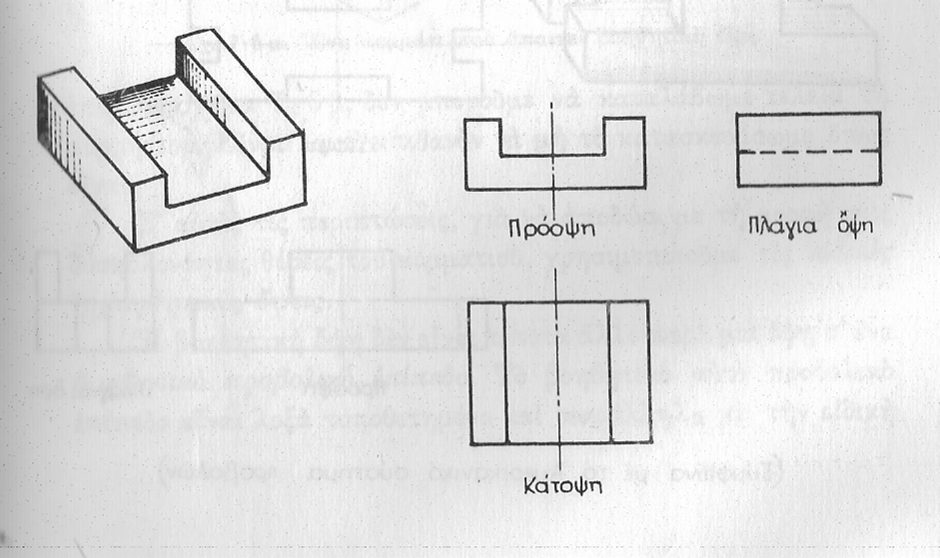 12
τεχνικά σχέδια
κάτοψη
πλάγια όψη
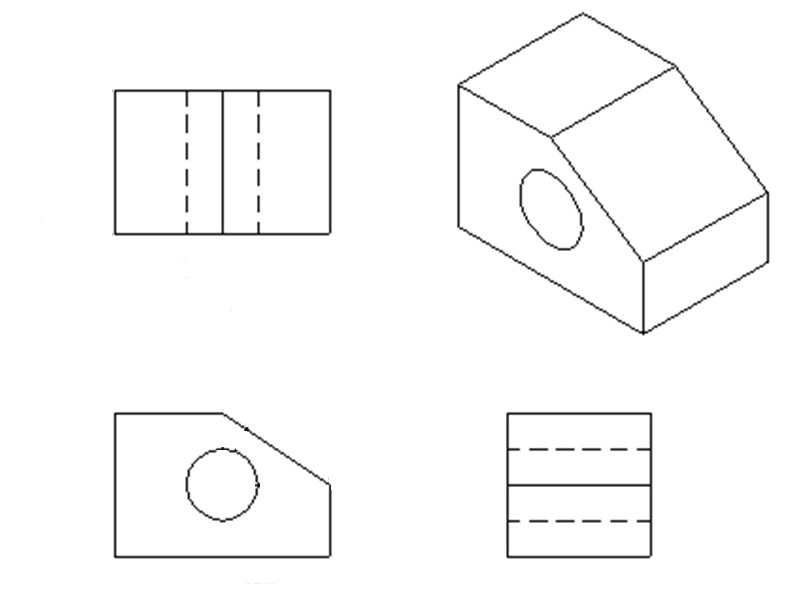 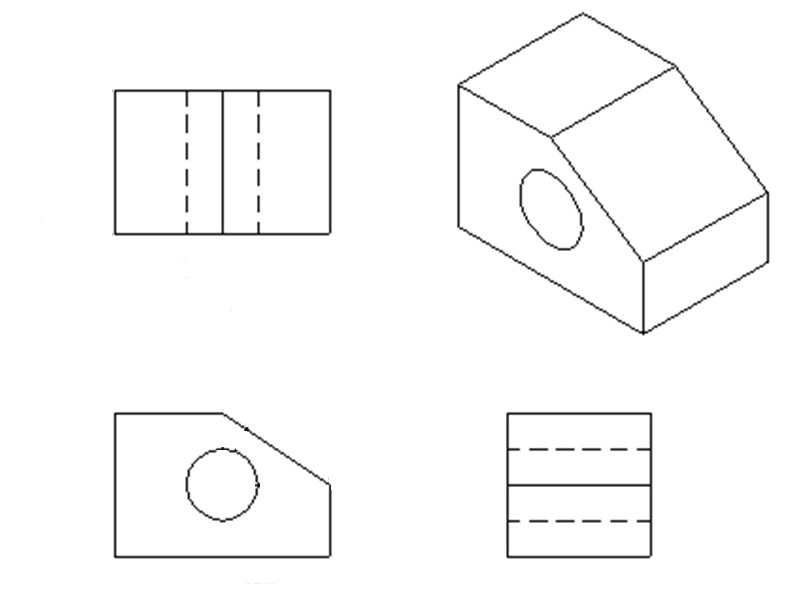 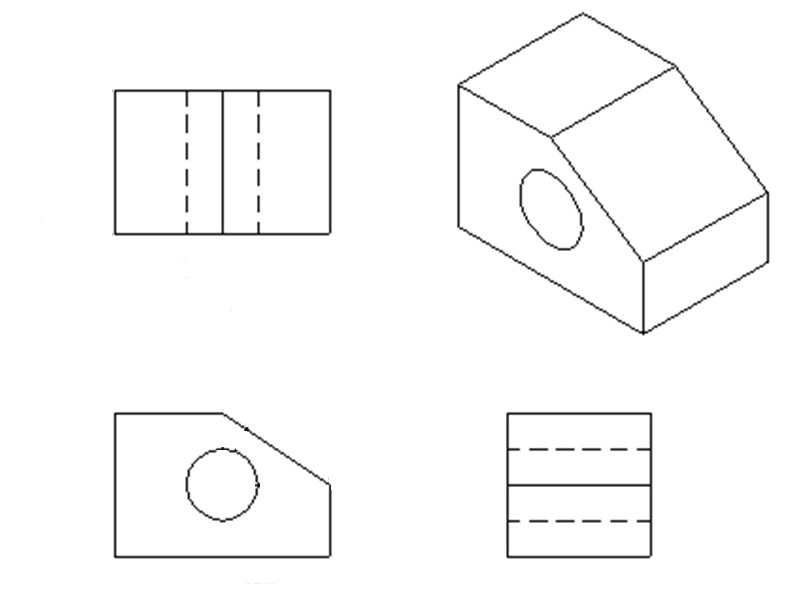 πρόοψη
πλάγια όψη
πρόοψη
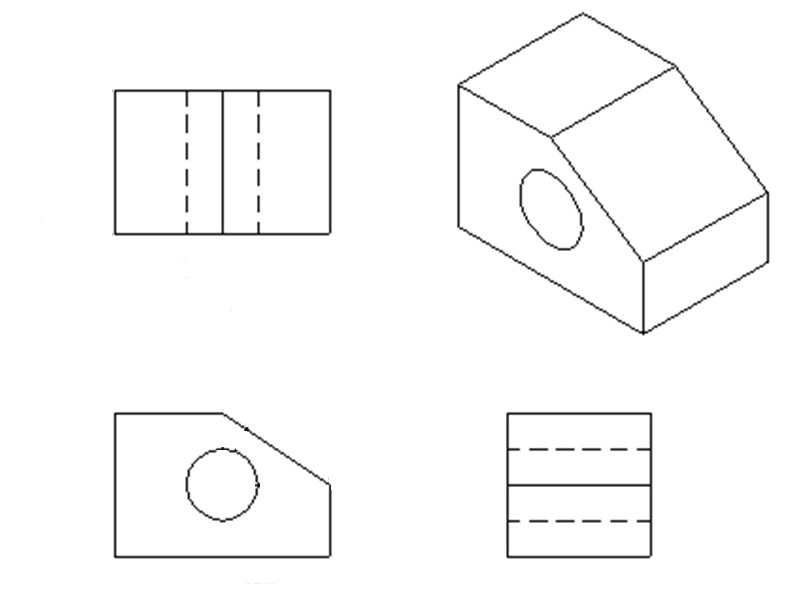 13
κάτοψη
Κλίμακες σχεδίασης
Η σχέση ανάμεσα στο πραγματικό μήκος του αντικειμένου και το μήκος που του δίνουμε στο σχέδιο ονομάζεται κλίμακα του σχεδίου. 
Συνήθως τα έργα που κατασκευάζουμε, τα σχεδιάζουμε μικρότερα απ’ ότι είναι στην πραγματικότητα.
παραδείγματα:
1:5 
δείχνει ότι η διάσταση στο σχέδιο είναι 5 φορές μικρότερη από το 
πραγματικό αντικείμενο
1:100 
δείχνει ότι η διάσταση στο σχέδιο είναι 100 φορές μικρότερη από το 
πραγματικό αντικείμενο
σημείωση: αριθμοί πρέπει να ανήκουν στην ίδια μονάδα μέτρησης
14
διαστάσεις σχεδίου
τέλος, τοποθετούμε τις διαστάσεις συνήθως σε εκατοστά ή χιλιοστά
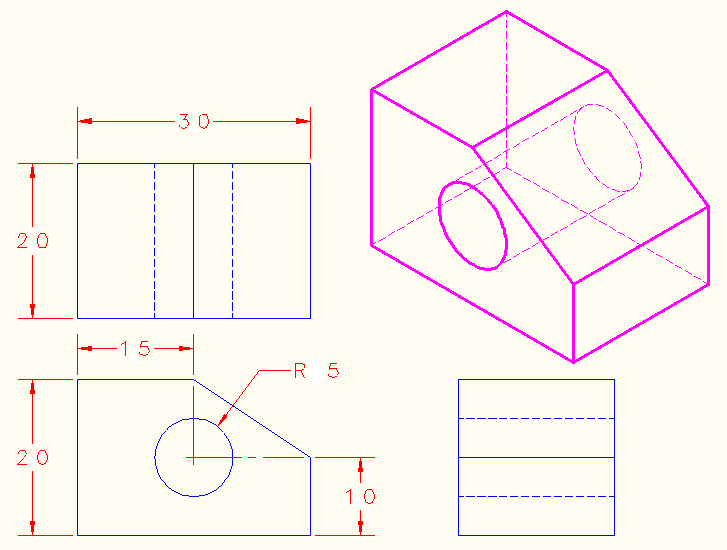 15